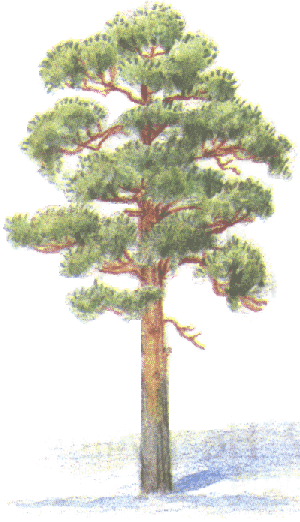 Муниципальное автономное общеобразовательное учреждение «Бухтальская средняя общеобразовательная школа»626036,Тюменская область, Нижнетавдинский район, с. Бухтал, ул. Чапаева-4,                                                                             Телефон/факс 8(34533)47-6-30, e-mail bssh1@mail.ru
Областной конкурс «Моя малая родина»

Учебно-исследовательская работа на тему
 «Сосна как биоиндикатор загрязнения 
атмосферного воздуха»
автор: Агафонова Дарья Юрьевна. 10 класс
руководитель: учитель географии 
Саттарова Сания Наримановна
2015
Таблица 1. Классификация хвои сосны обыкновенной по степени повреждения атмосферным загрязнением
ФГБУ «Национальный парк» «Припышминские боры» государственный природный заказник федерального  значения «Тюменский»
Опушка леса
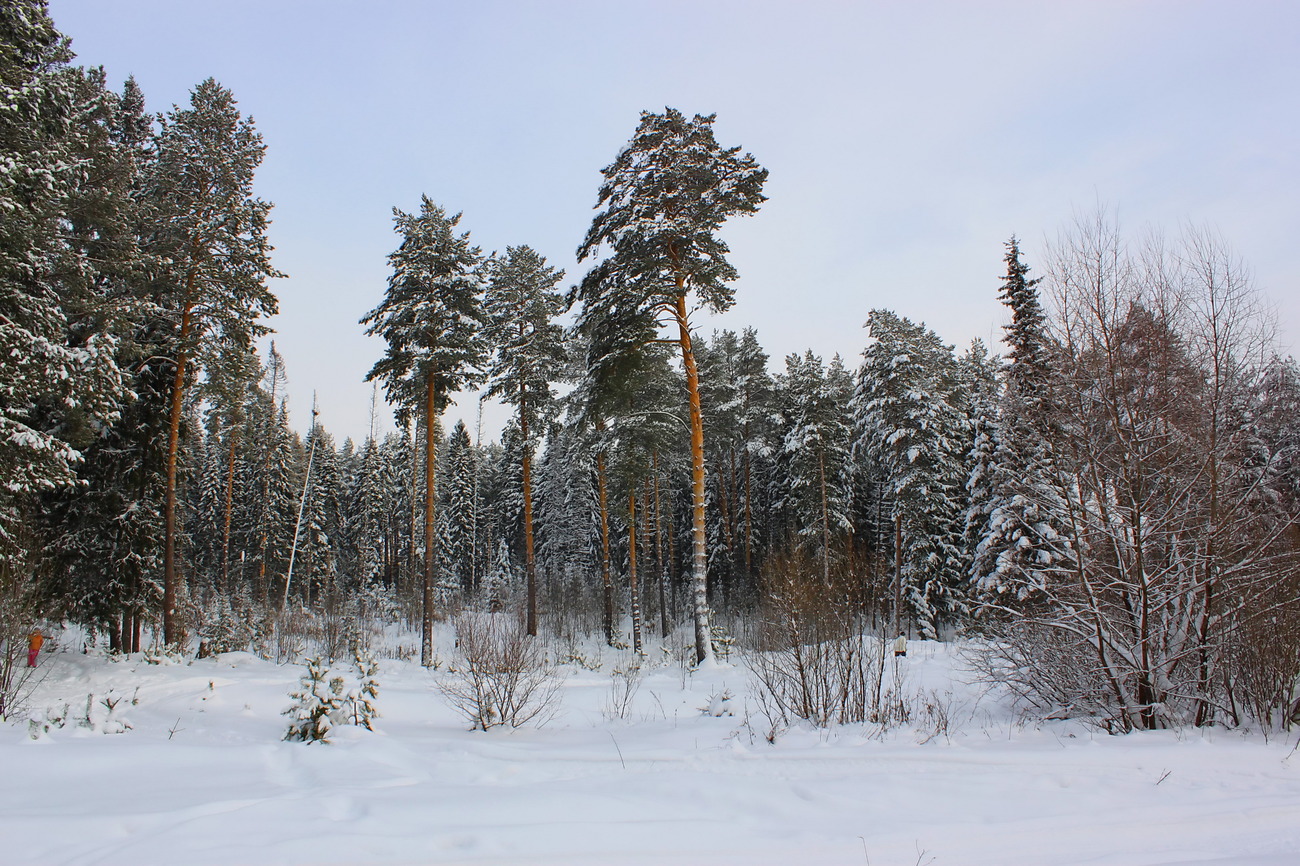 Территория возле дороги села Бухтал
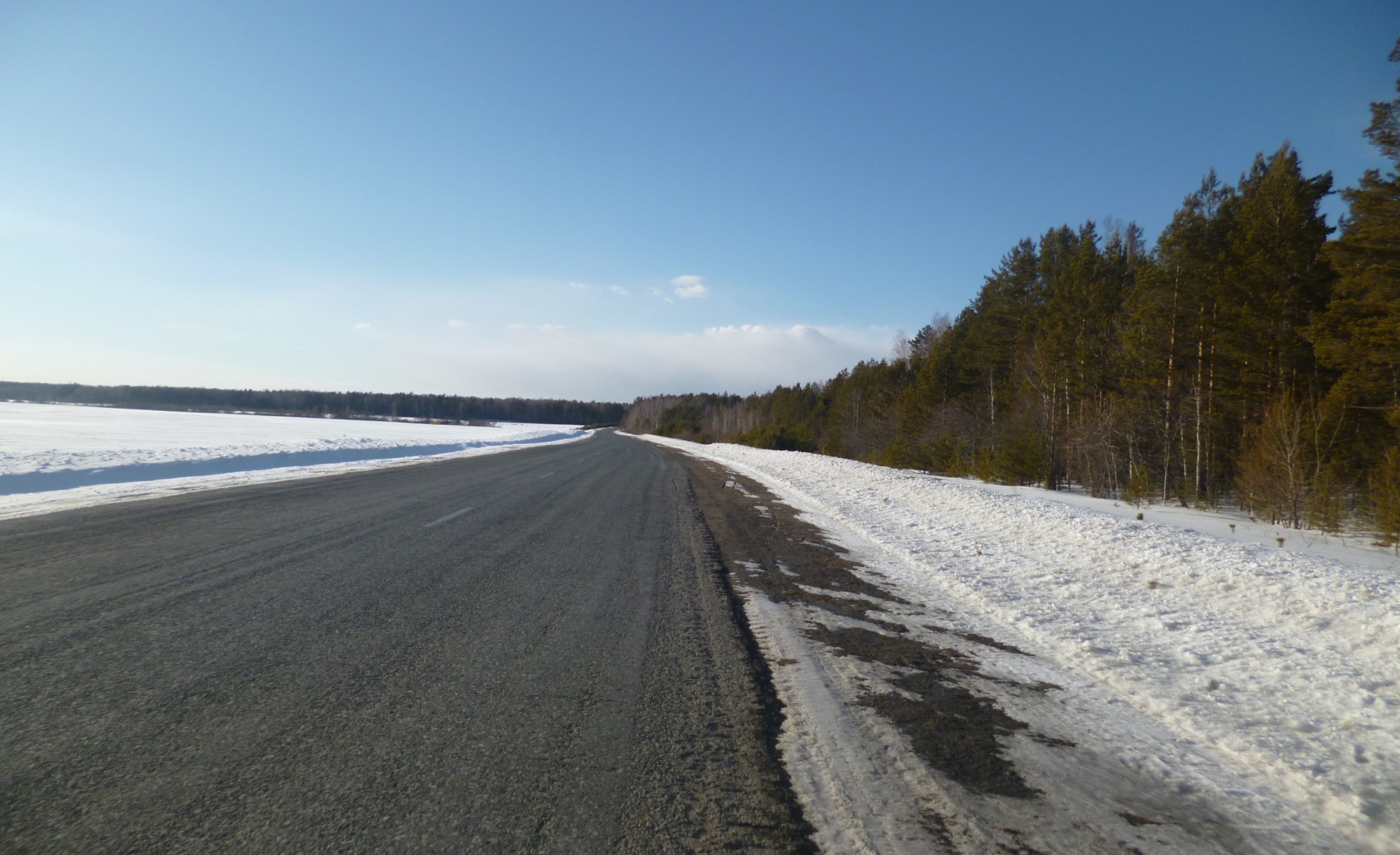 Результаты исследования
ФГБУ «Национальный парк» «Припышминские боры» государственный природный заказник федерального  значения «Тюменский»
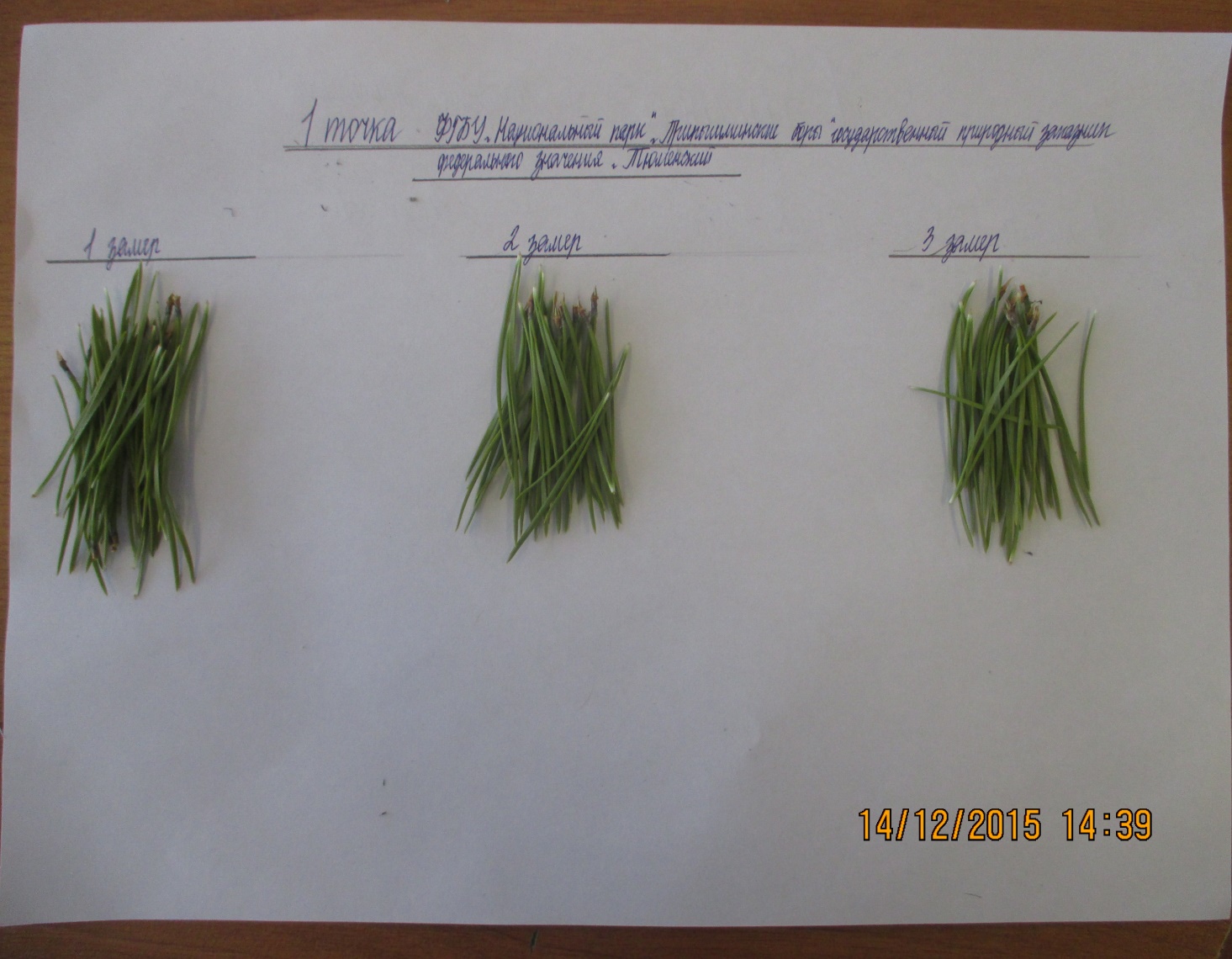 Опушка леса
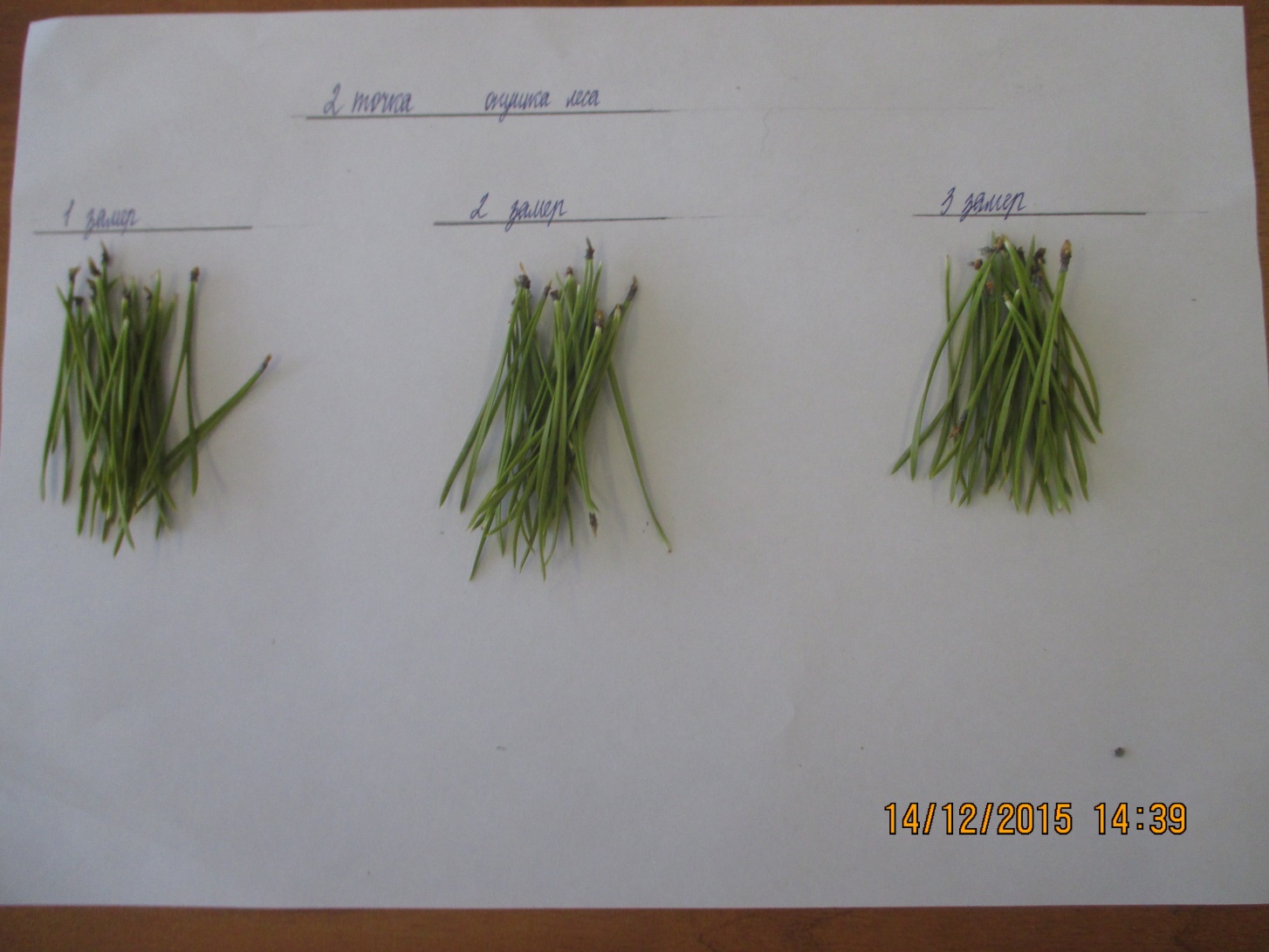 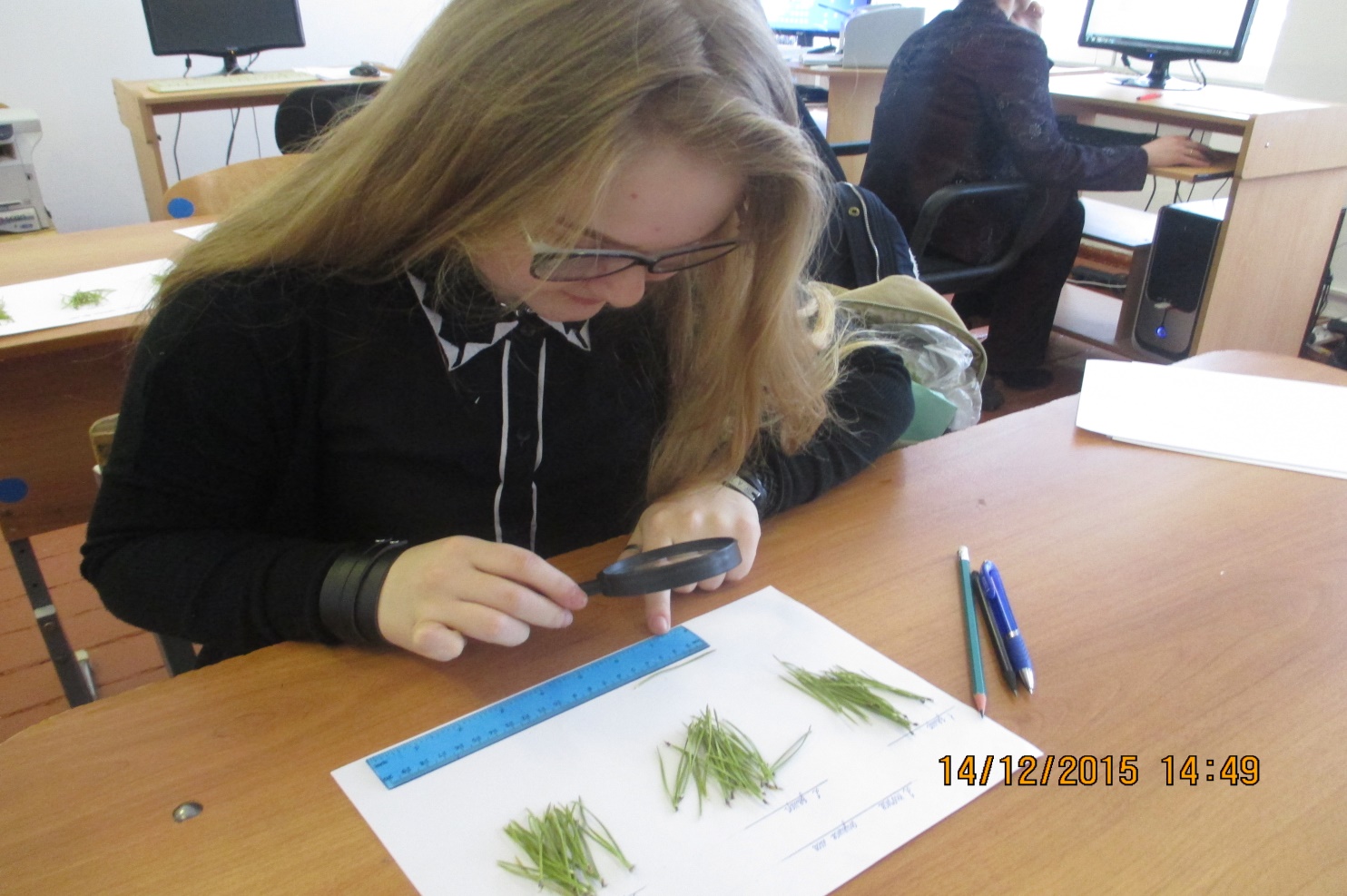 Территория возле дороги села Бухтал
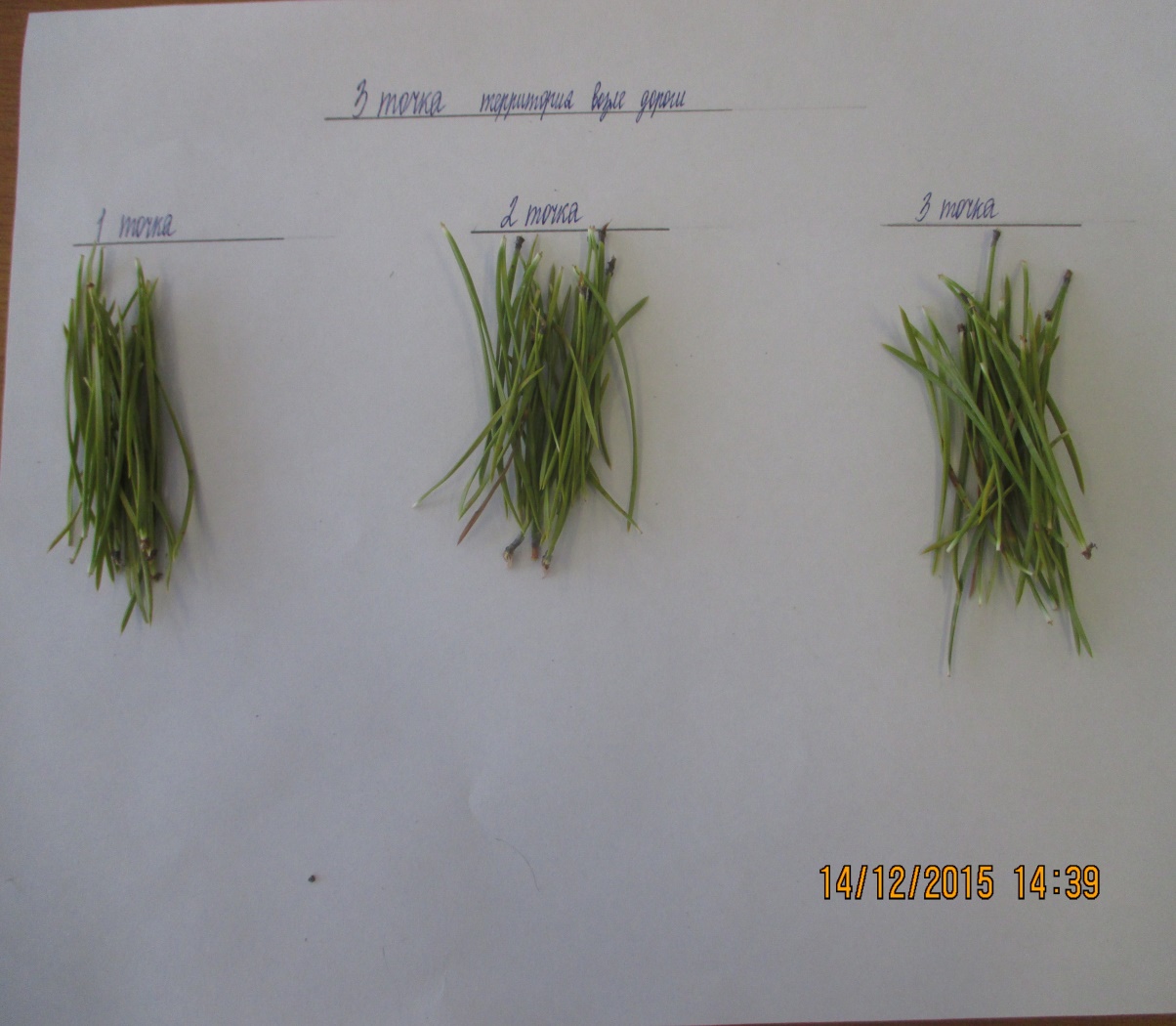 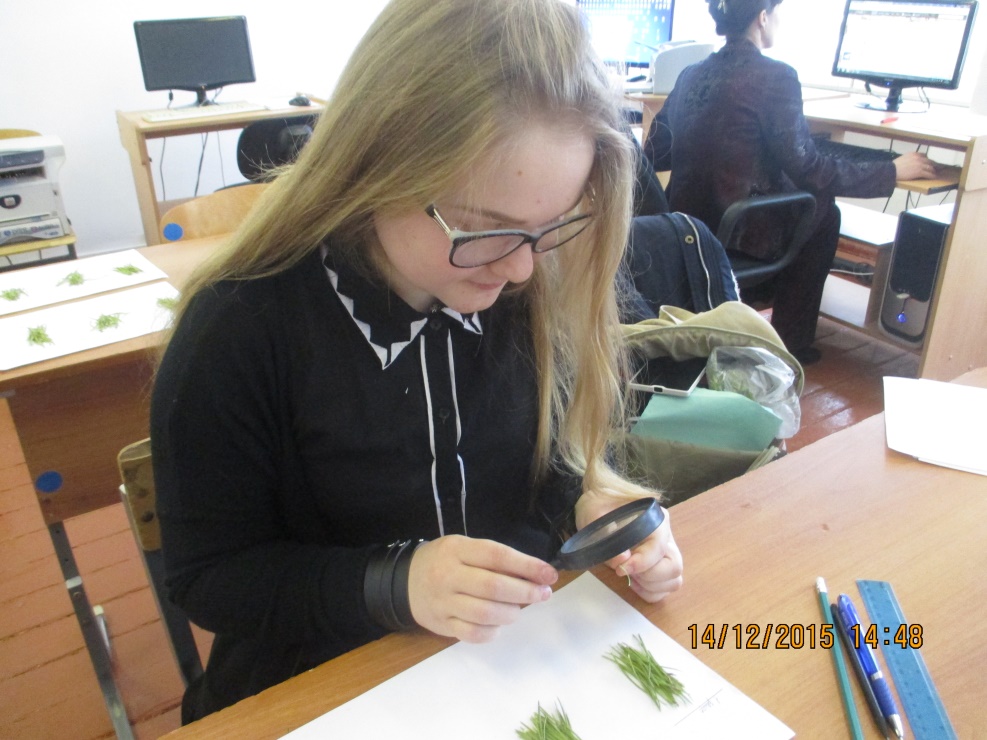 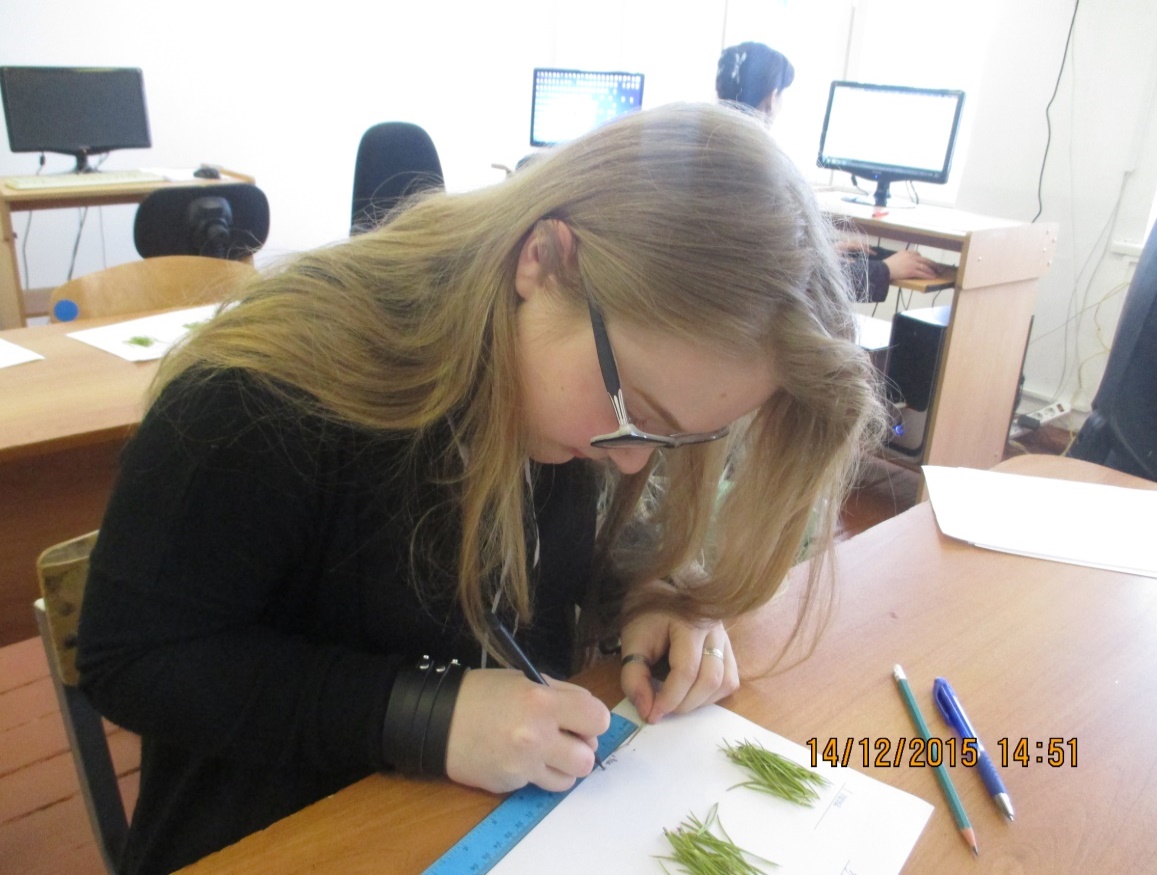 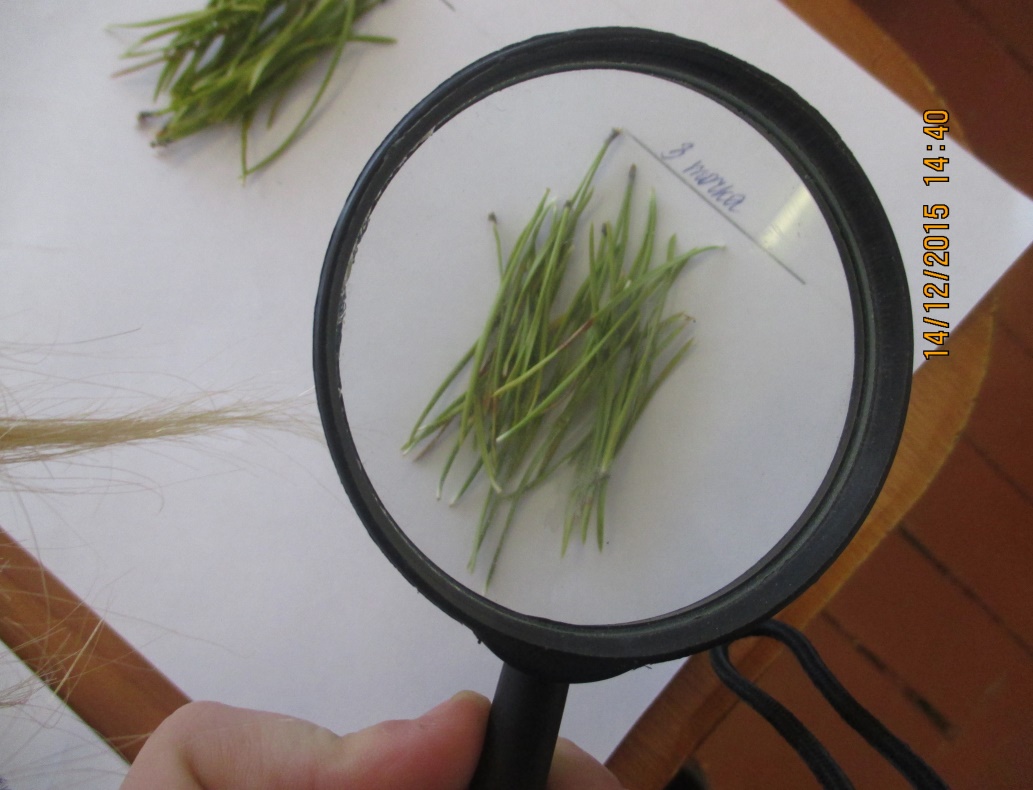 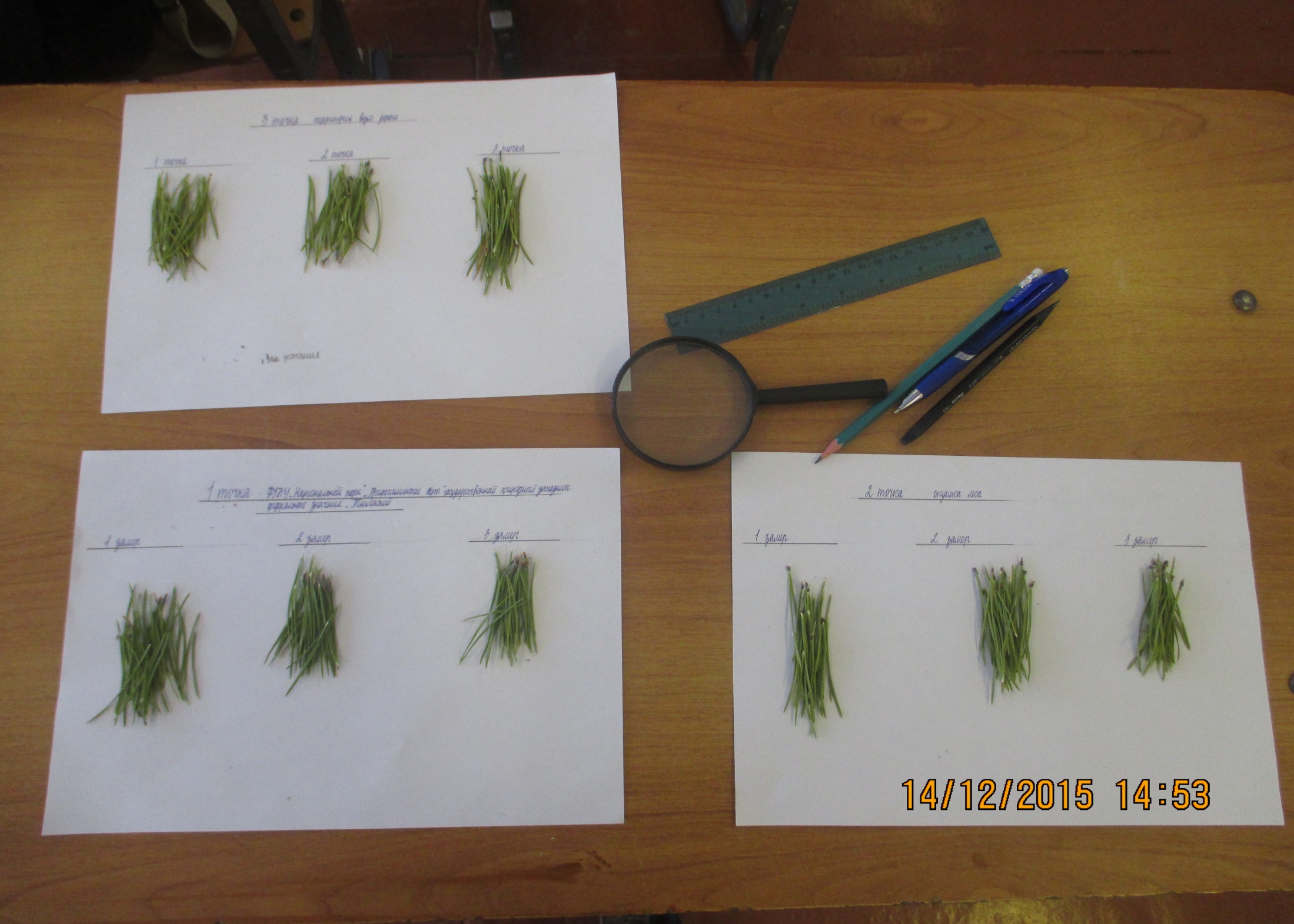 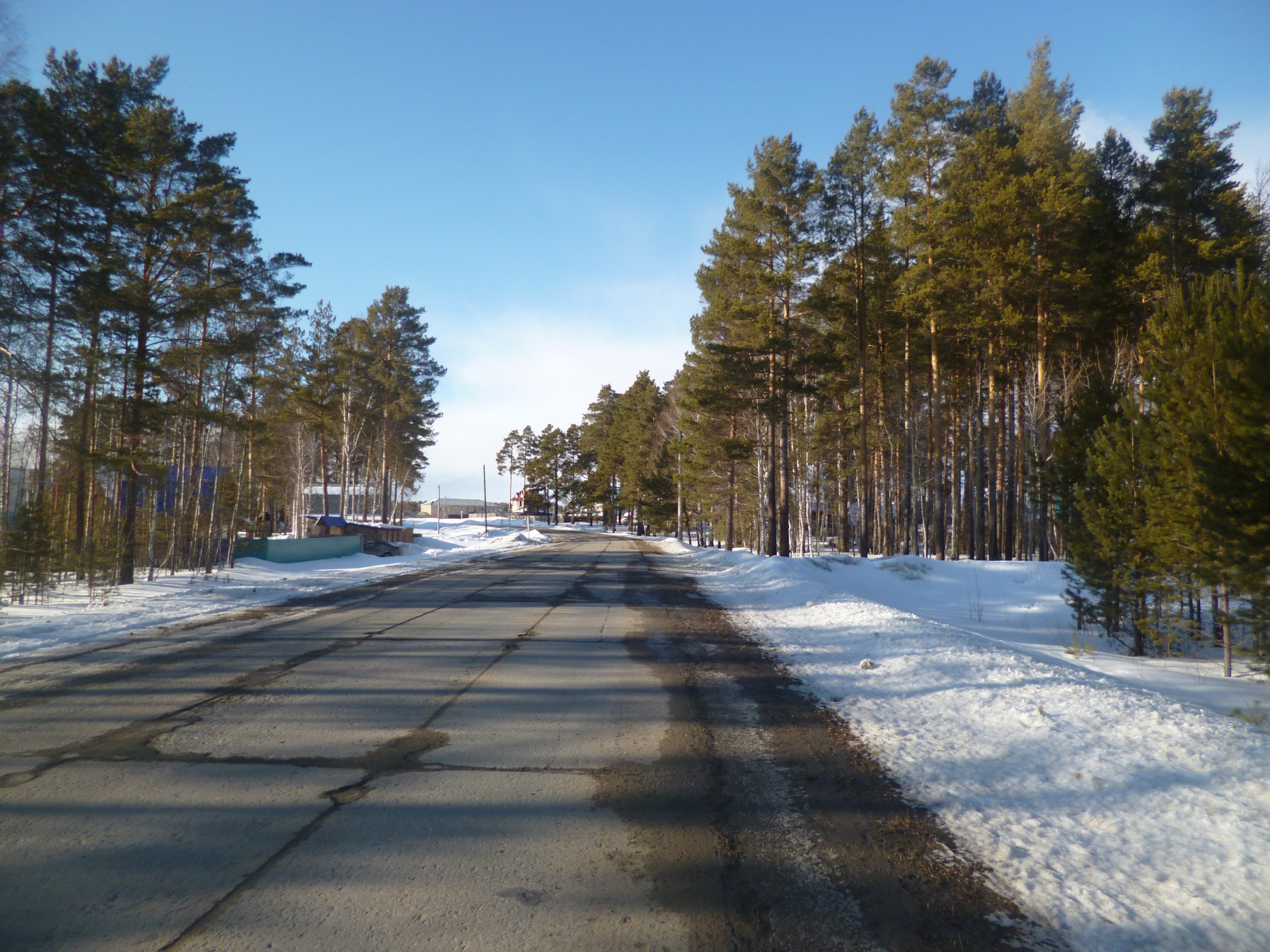